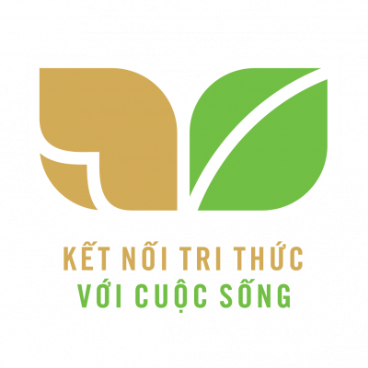 TIẾNG VIỆT 1
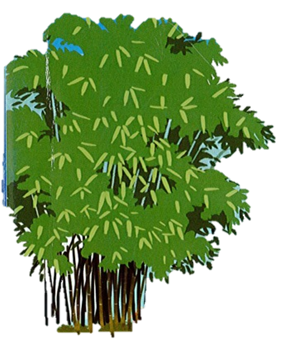 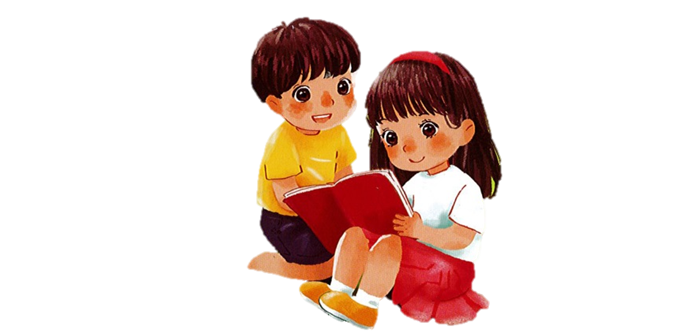 Giáo viên: Nguyễn Thị Hồng Hiển
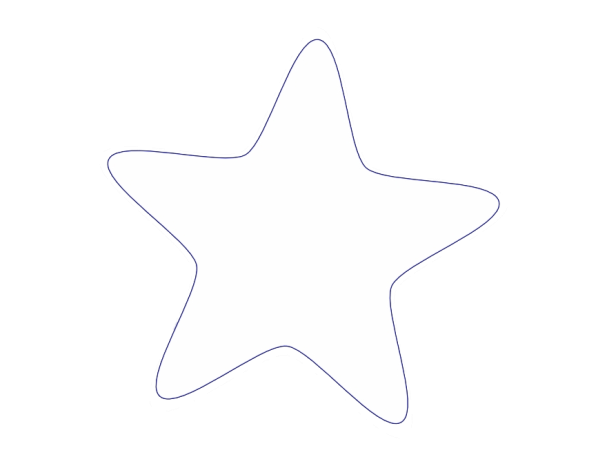 Bài
Ôn tập và kể chuyện
65
TIẾT 1
Khởi động
1
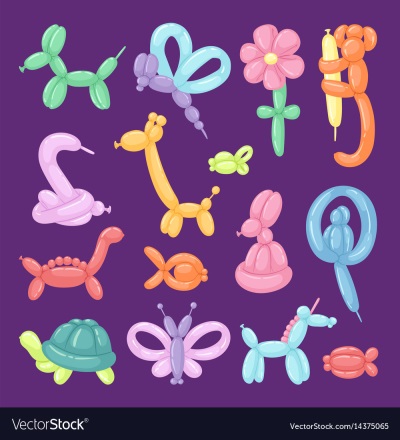 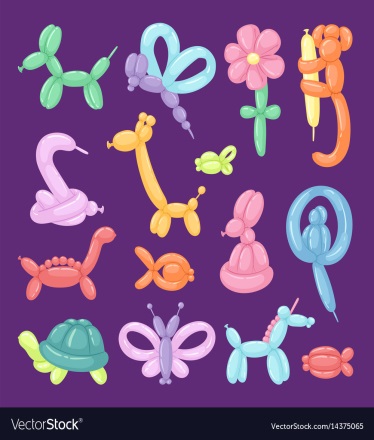 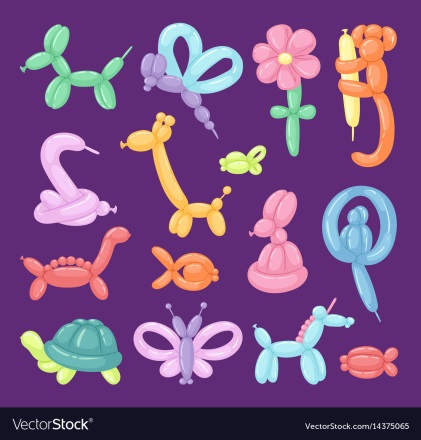 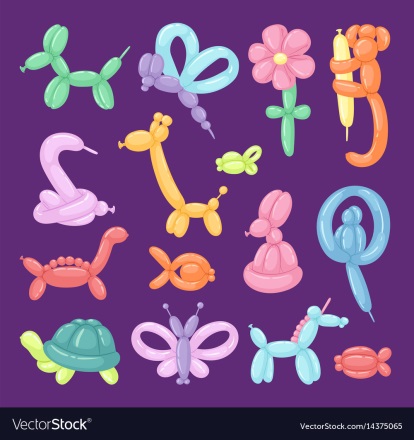 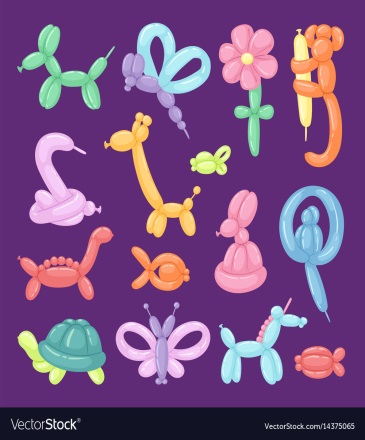 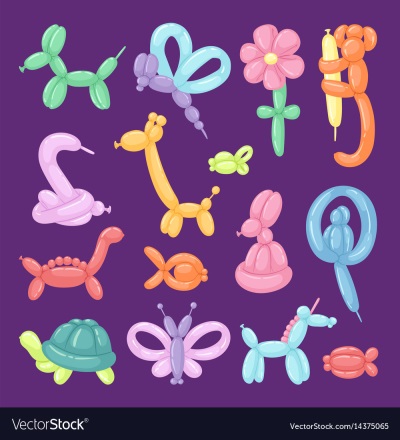 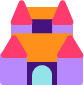 iêt
iêu
yêu
b
iêt
biêt
́
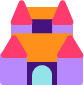 Nhiệt kế
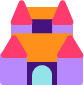 Con diều
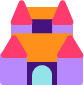 Bố cho Nam và em chơi thả diều.
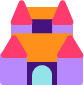 Yêu chiều
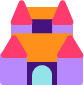 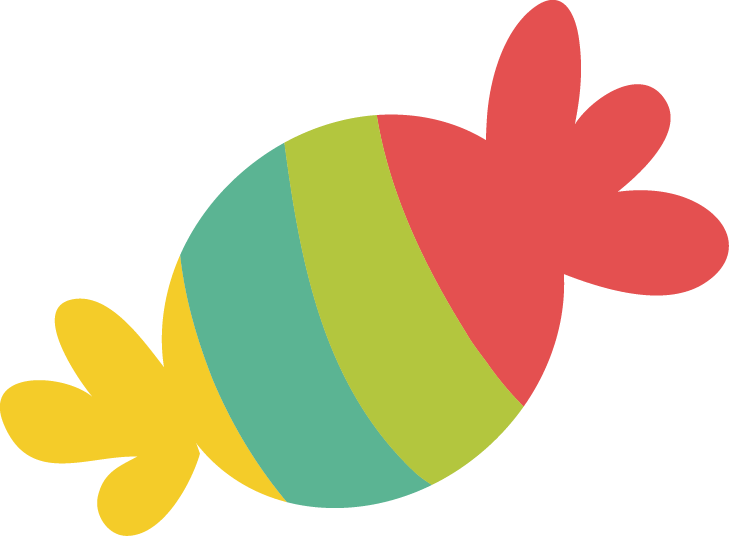 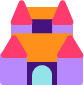 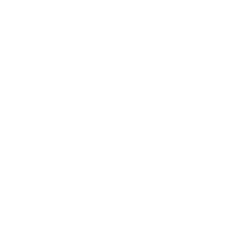 BÀI
ÔN TẬP
VÀ KỂ CHUYỆN
65
Đọc
1
trong
trông
khung
vừng
việc
chiên
tiếp
tiếng
nhiệm
yến
biết
diều
yếu
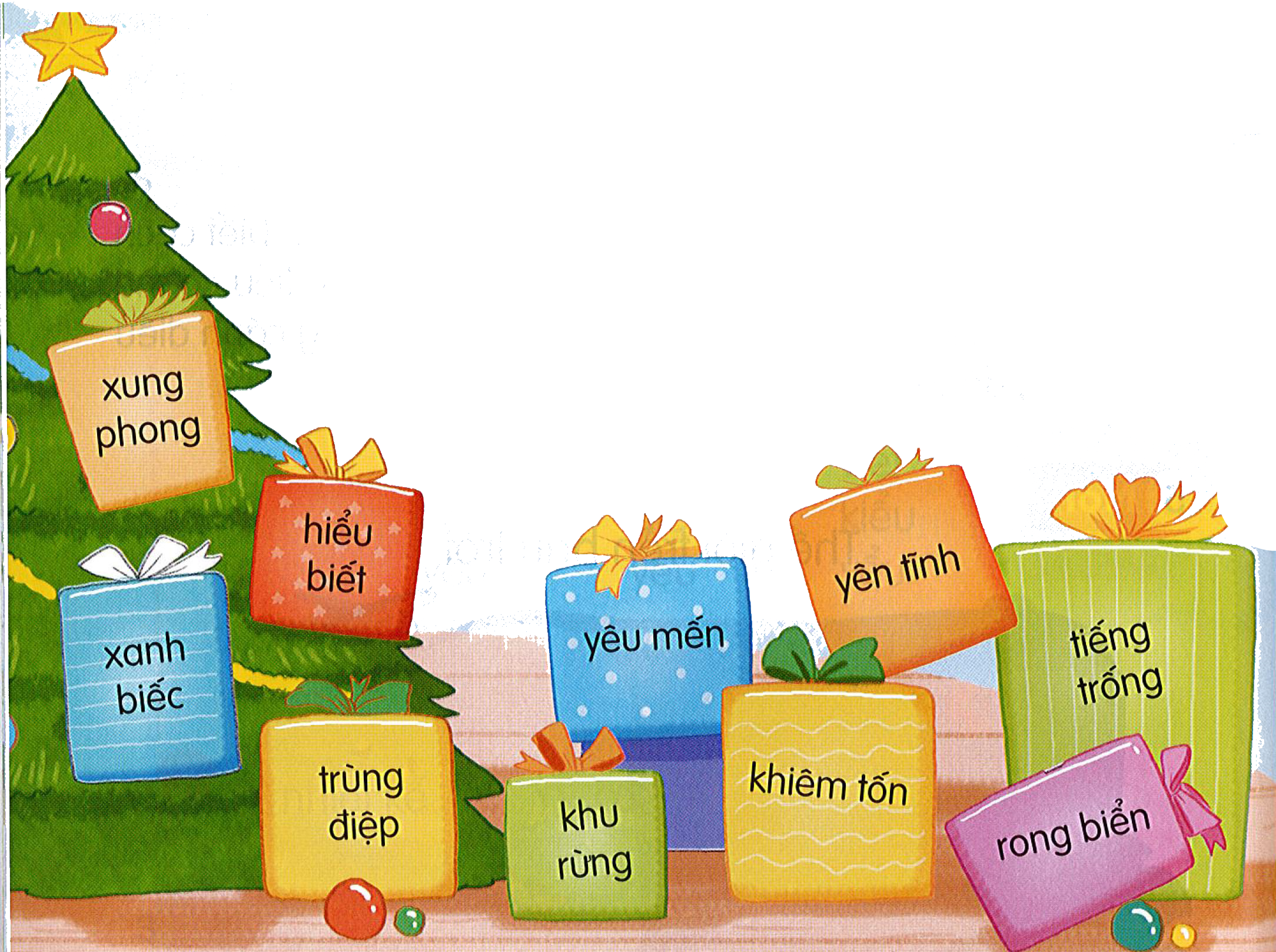 1
3
8
9
6
2
7
4
5
10
rong biển
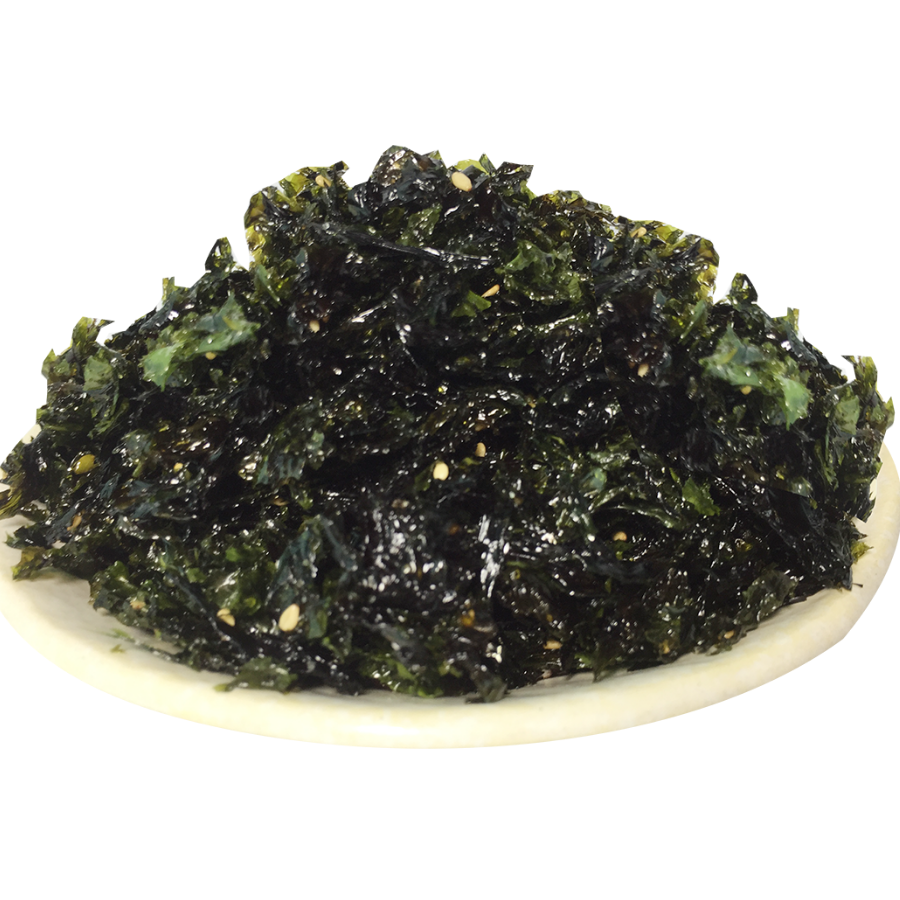 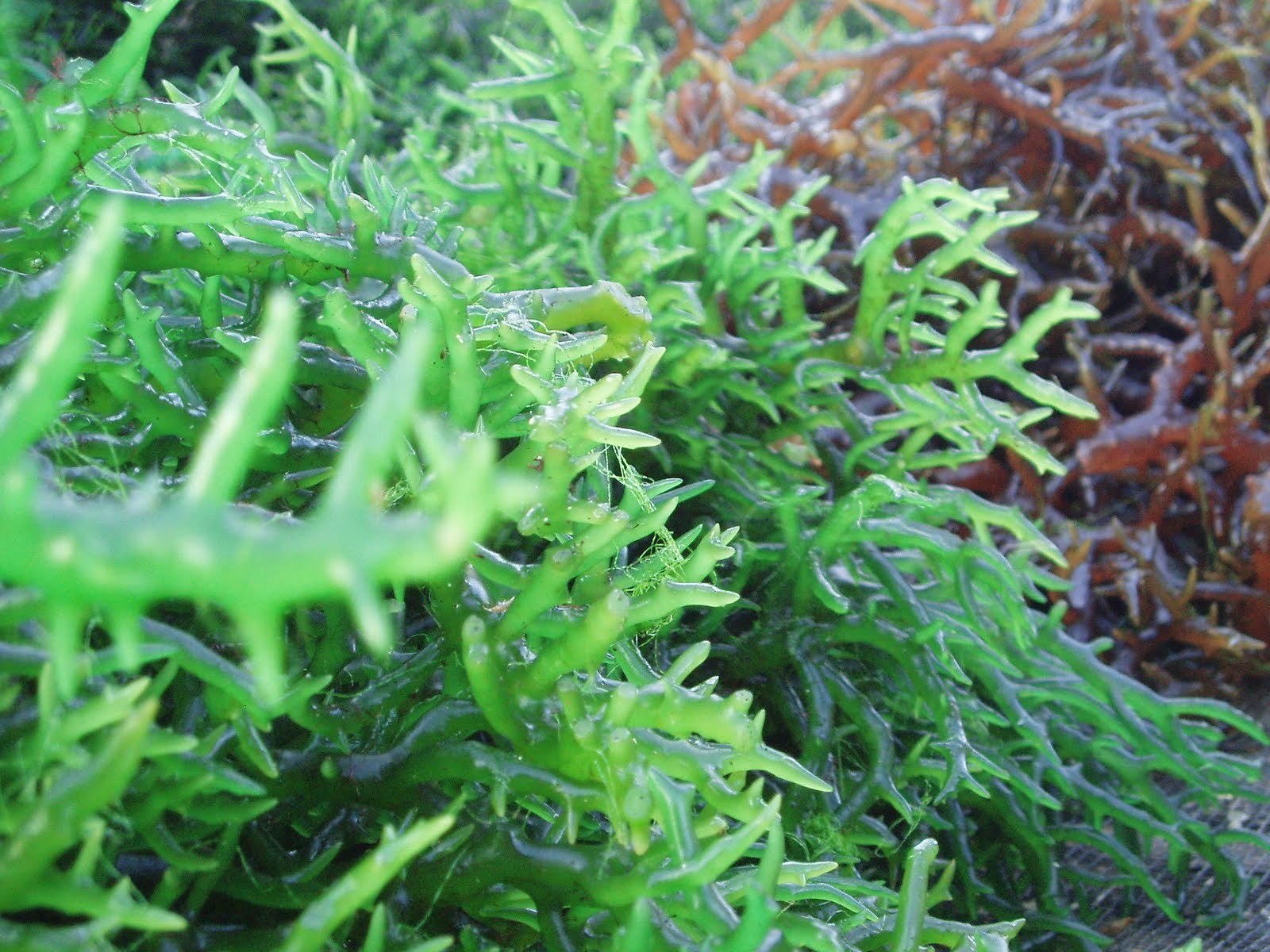 Trái đất của chúng ta vô cùng rộng lớn. Núi rừng trùng điệp. Đồng xanh bao la. Bầu trời cao rộng. Biển cả mênh mông. Sự sống không ngừng sinh sôi, nảy nở. Chúng ta cần biết yêu quý, giữ gìn và bảo vệ sự sống trên trái đất này.
[Speaker Notes: GV chú ý giải thích cho HS hiểu tác dụng của dấu ngoặc kép.]
Trái đất của chúng ta vô cùng rộng lớn. Núi rừng trùng điệp. Đồng xanh bao la. Bầu trời cao rộng. Biển cả mênh mông. 
Sự sống không ngừng sinh sôi, nảy nở. Chúng ta cần biết yêu quý, giữ gìn và bảo vệ sự sống trên trái đất này.
Trái đất của chúng ta thế nào?
Chúng ta cần làm gì cho sự sống trên trái đất?
Sự sống trên trái đất ra sao?
Viết
2
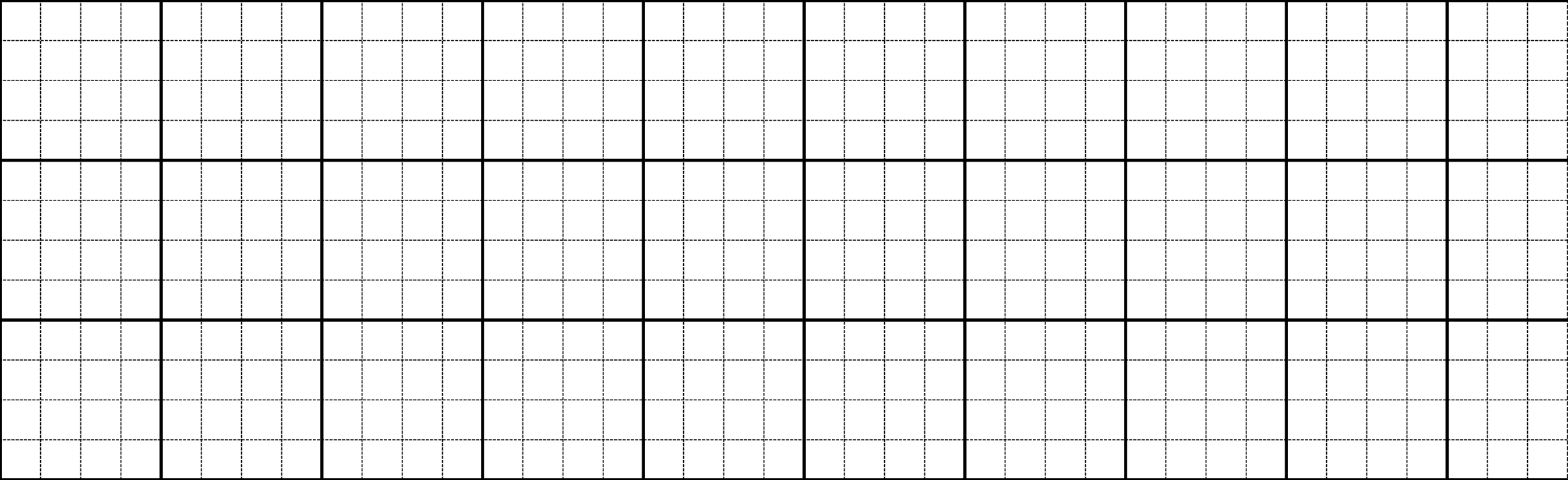 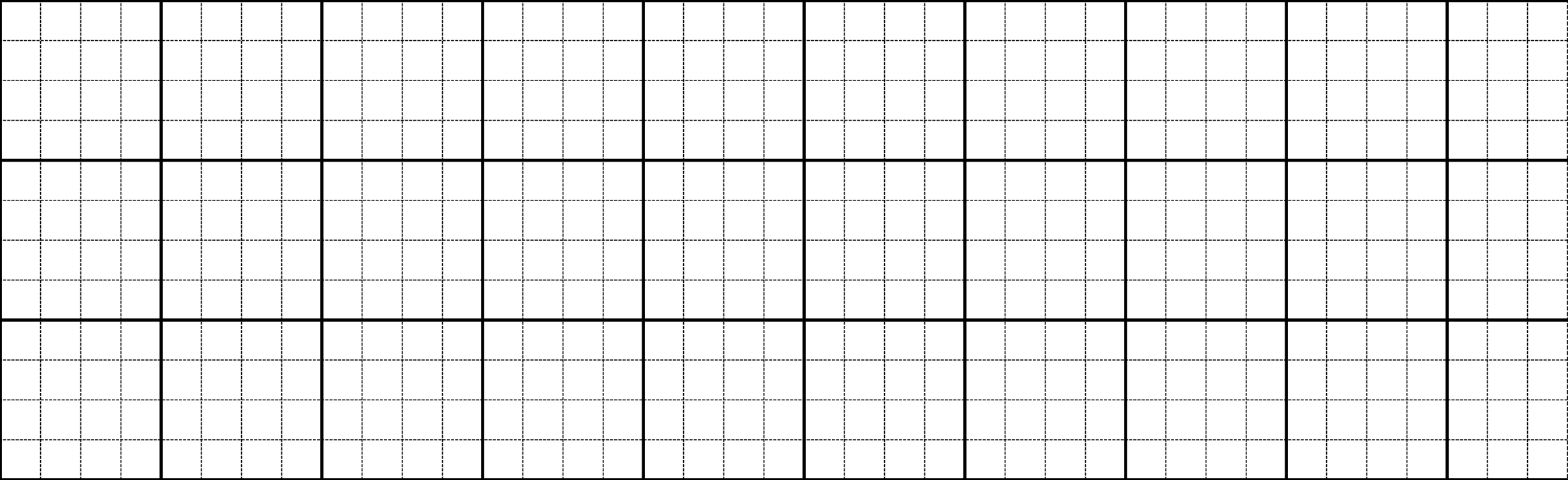 Cánh diều chao liệng trên bầu trời.
[Speaker Notes: Câu dài nên GV hướng dẫn viết bảng nhé]
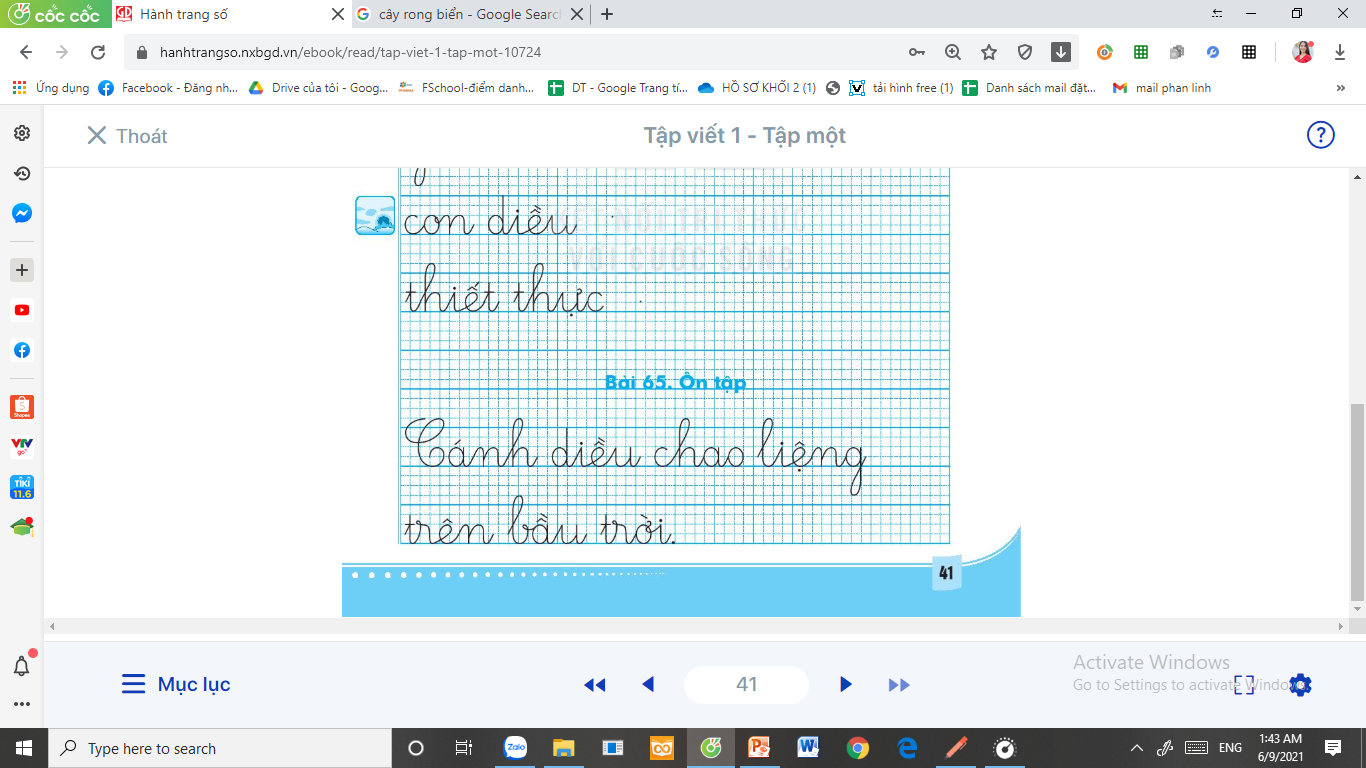 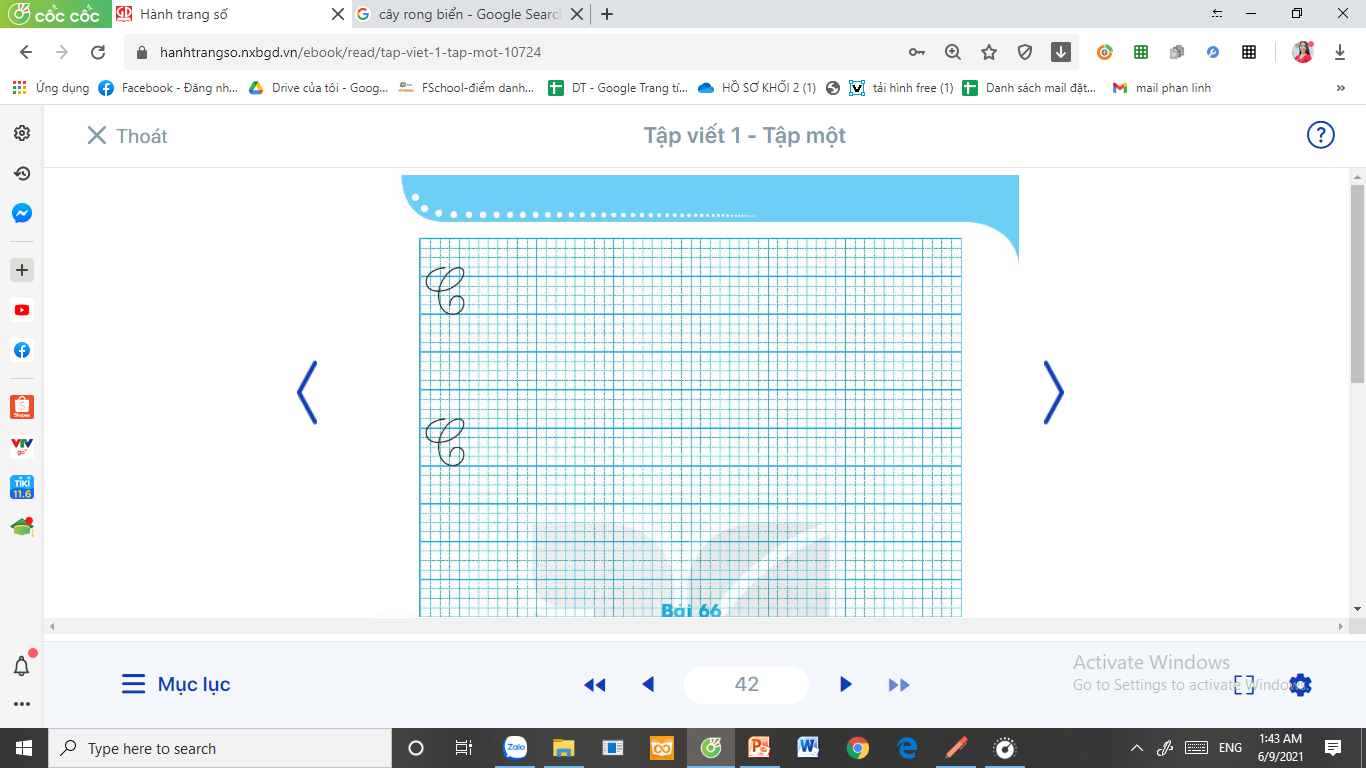 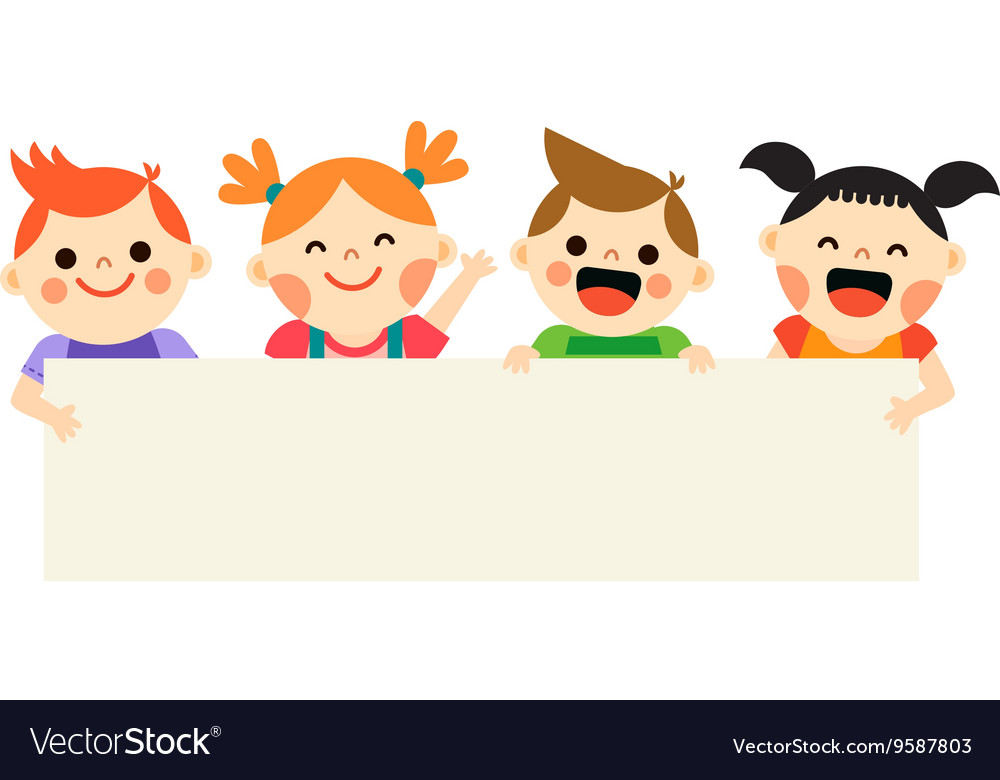 Thư giãn nào!
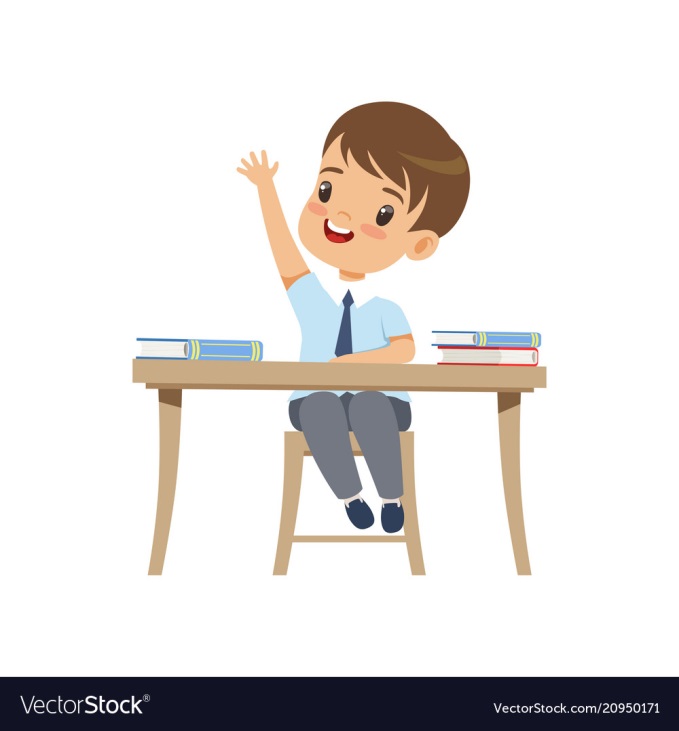 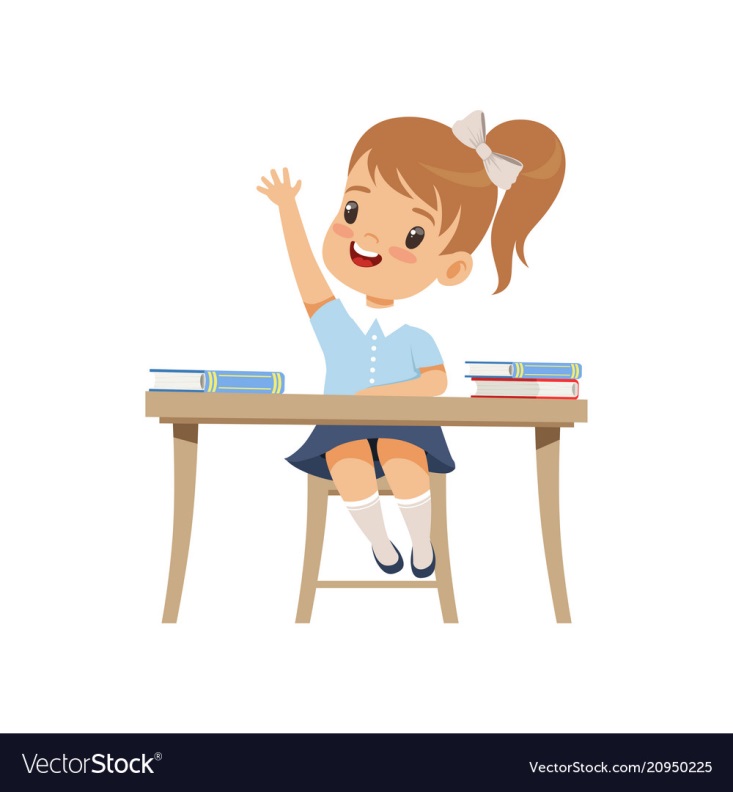 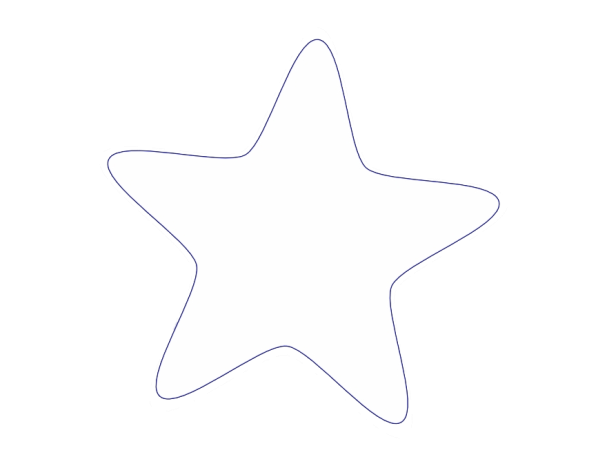 Bài
Ôn tập và kể chuyện
65
TIẾT 2
Kể chuyện
3
Lửa, mưa và con hổ hung hăng
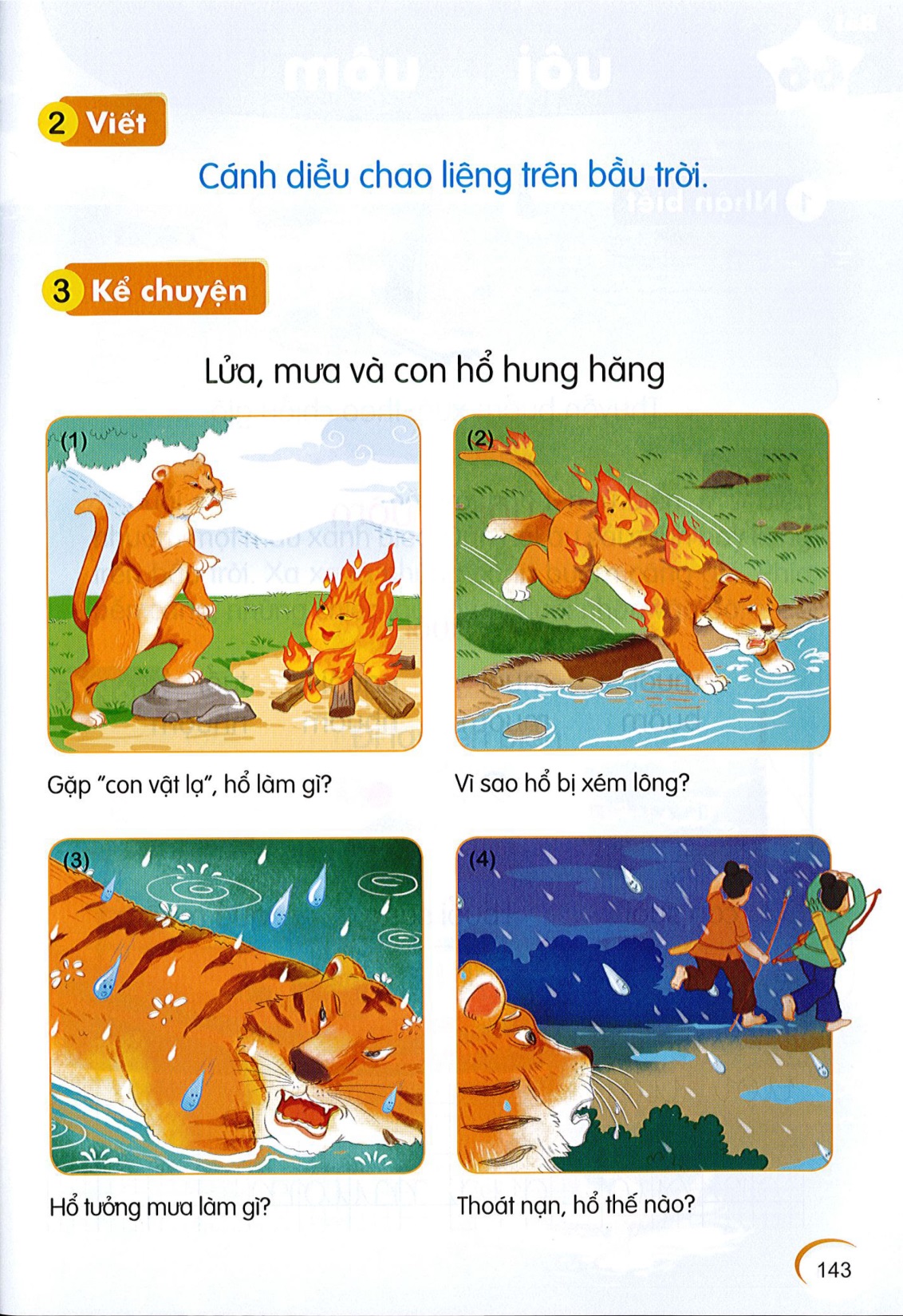 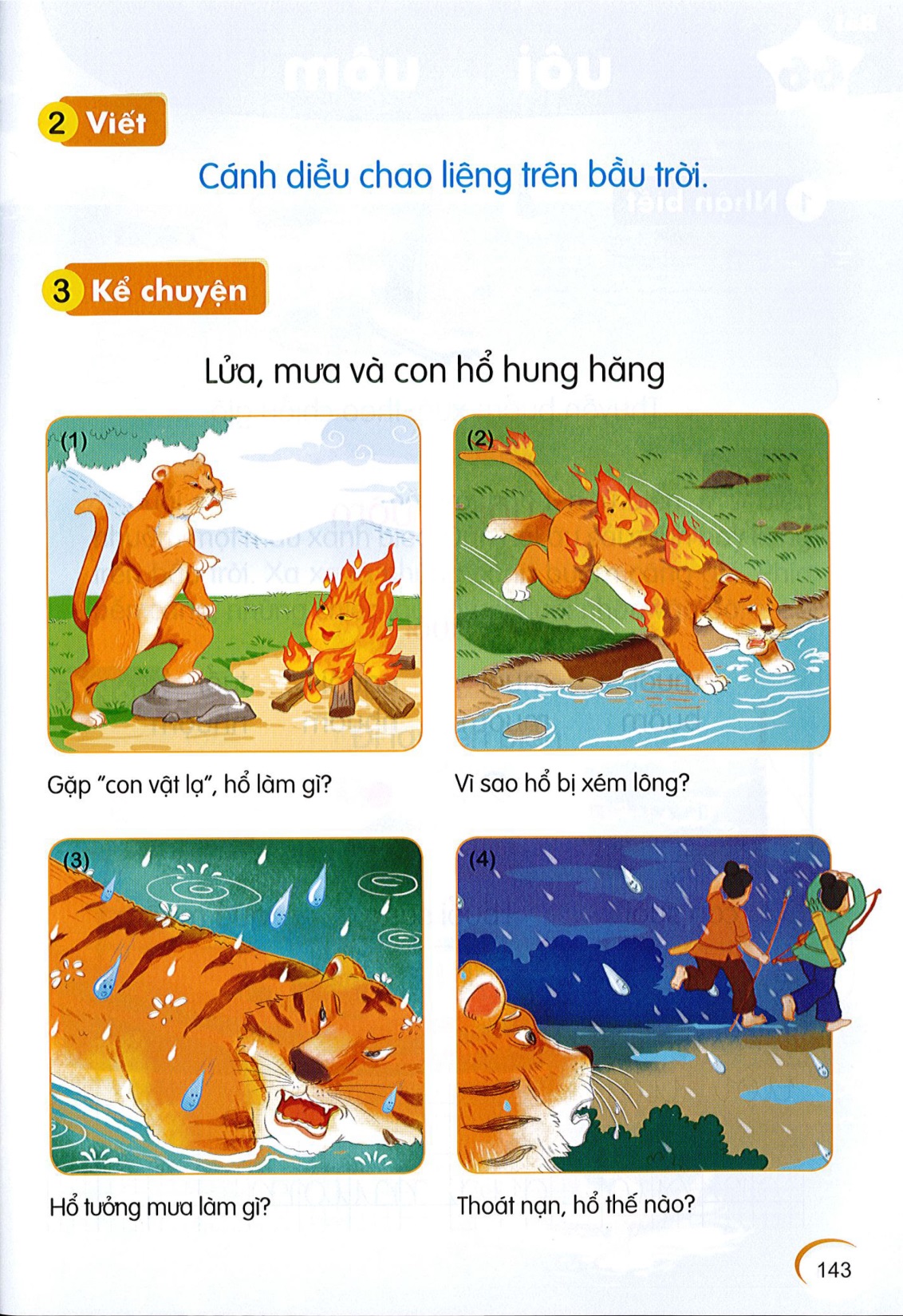 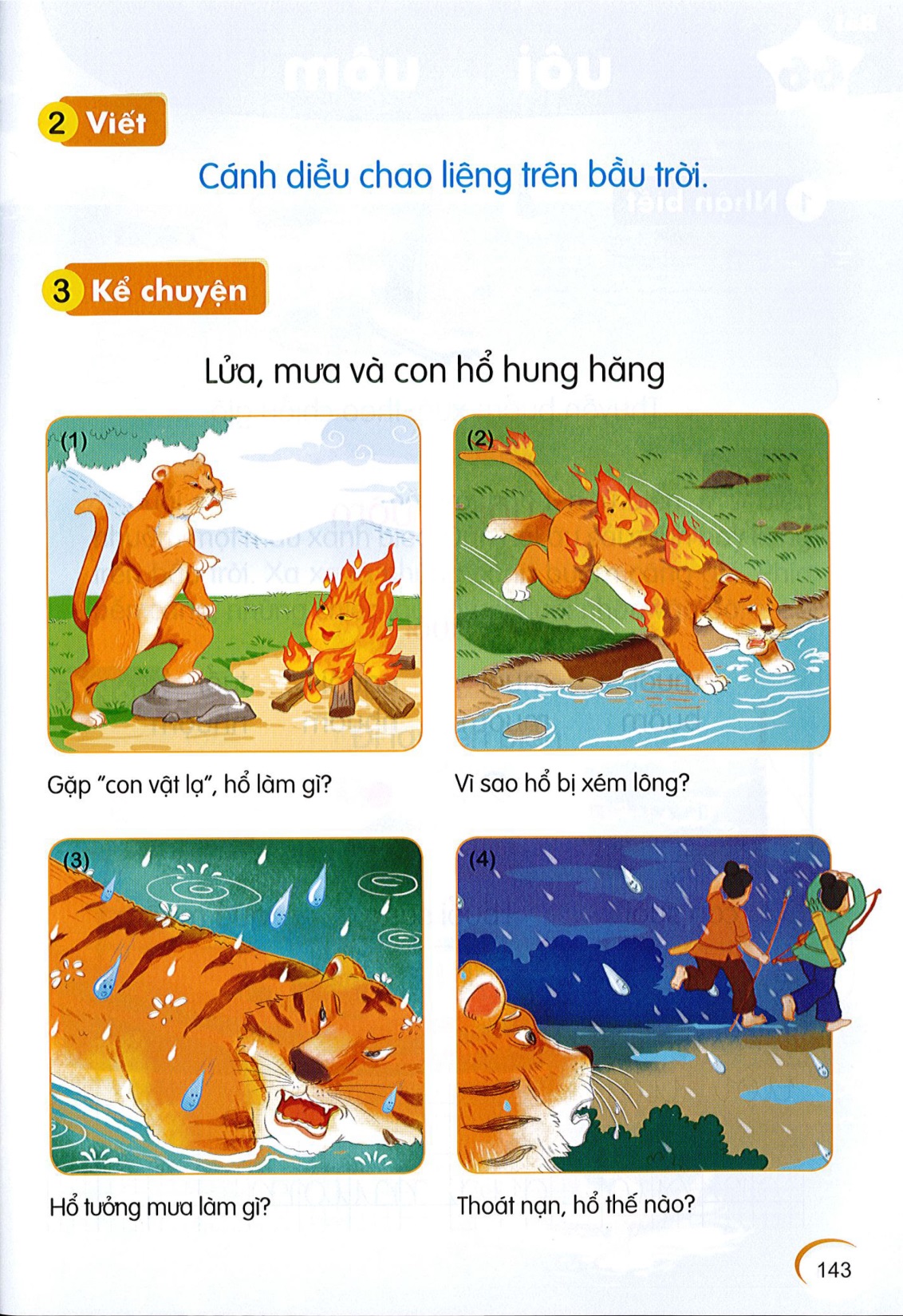 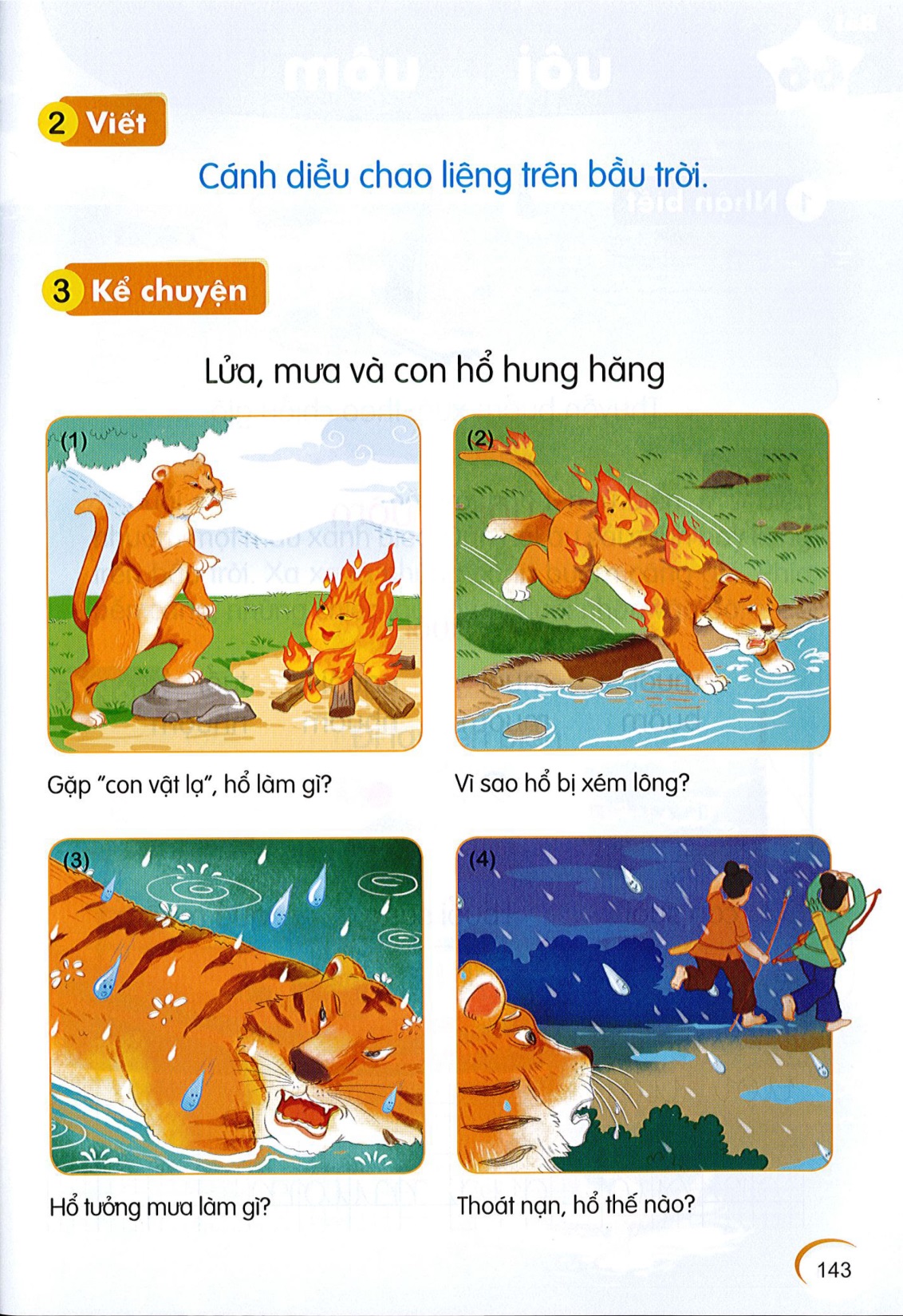 Lửa, mưa và con hổ hung hăng
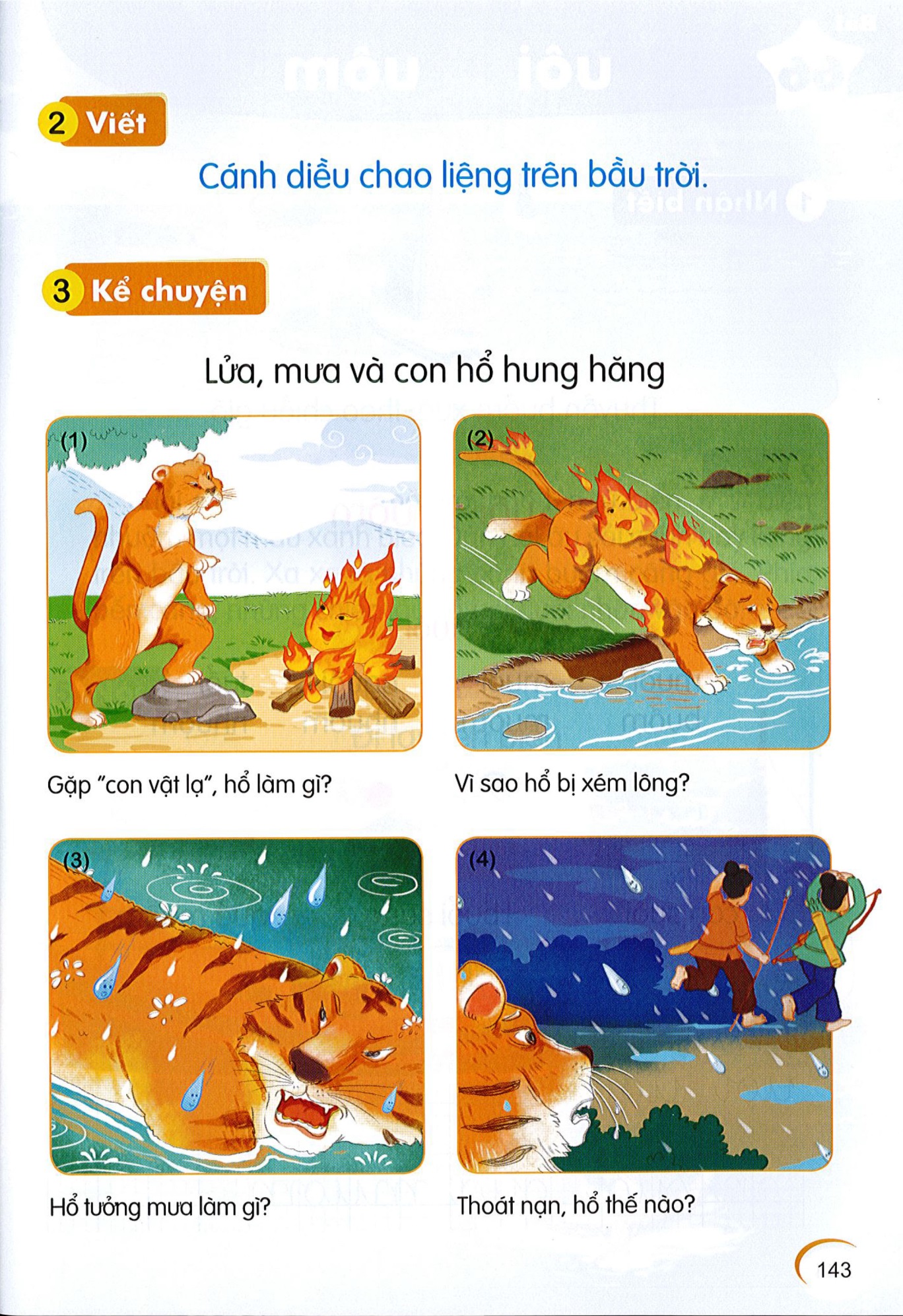 Bài học:	Trong cuộc sống, chúng ta nên khiêm tốn, lịch sự khi giao tiếp và gặp gỡ; không nên hung hăng, kiêu căng, xem thường người khác.
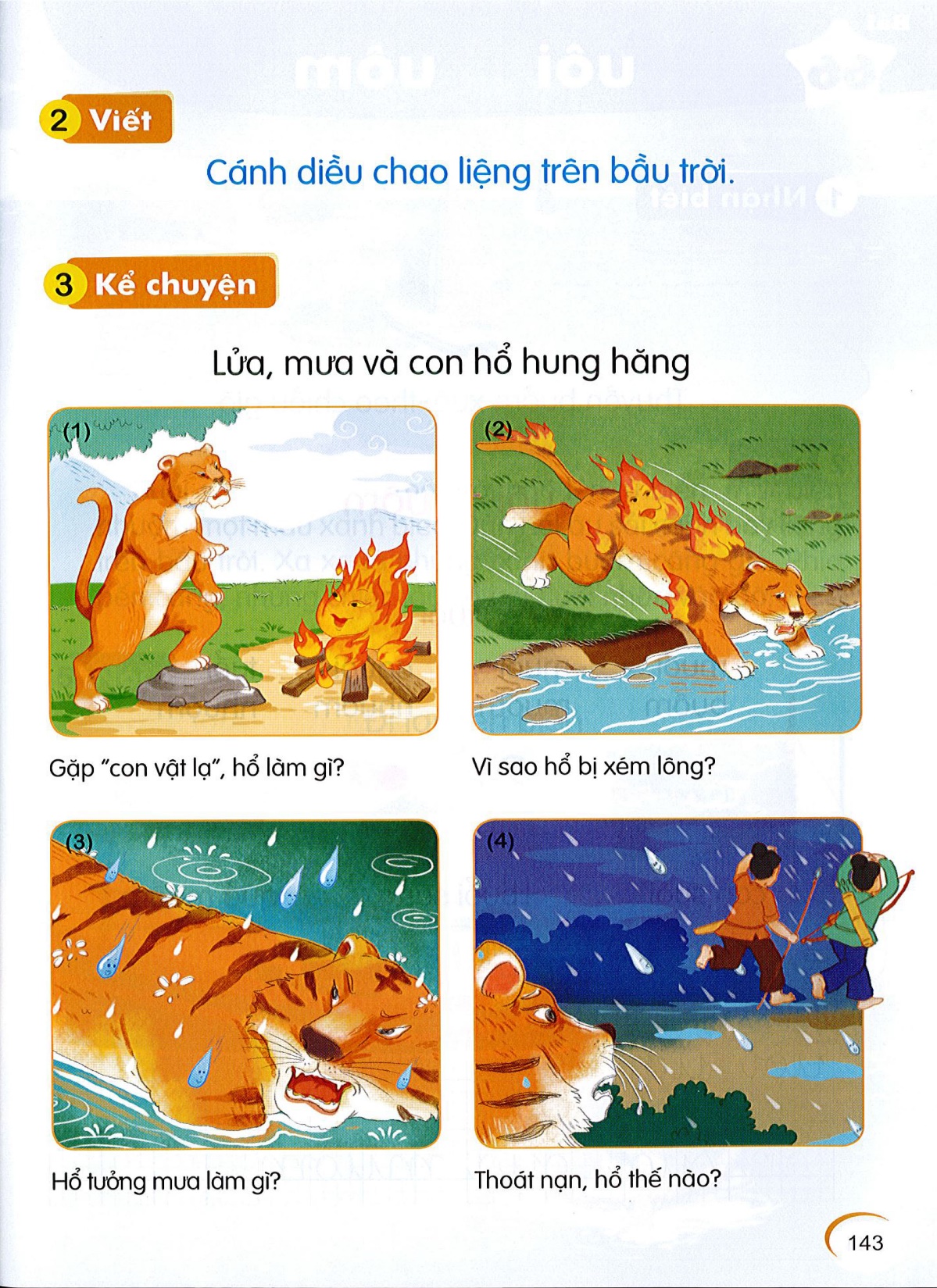 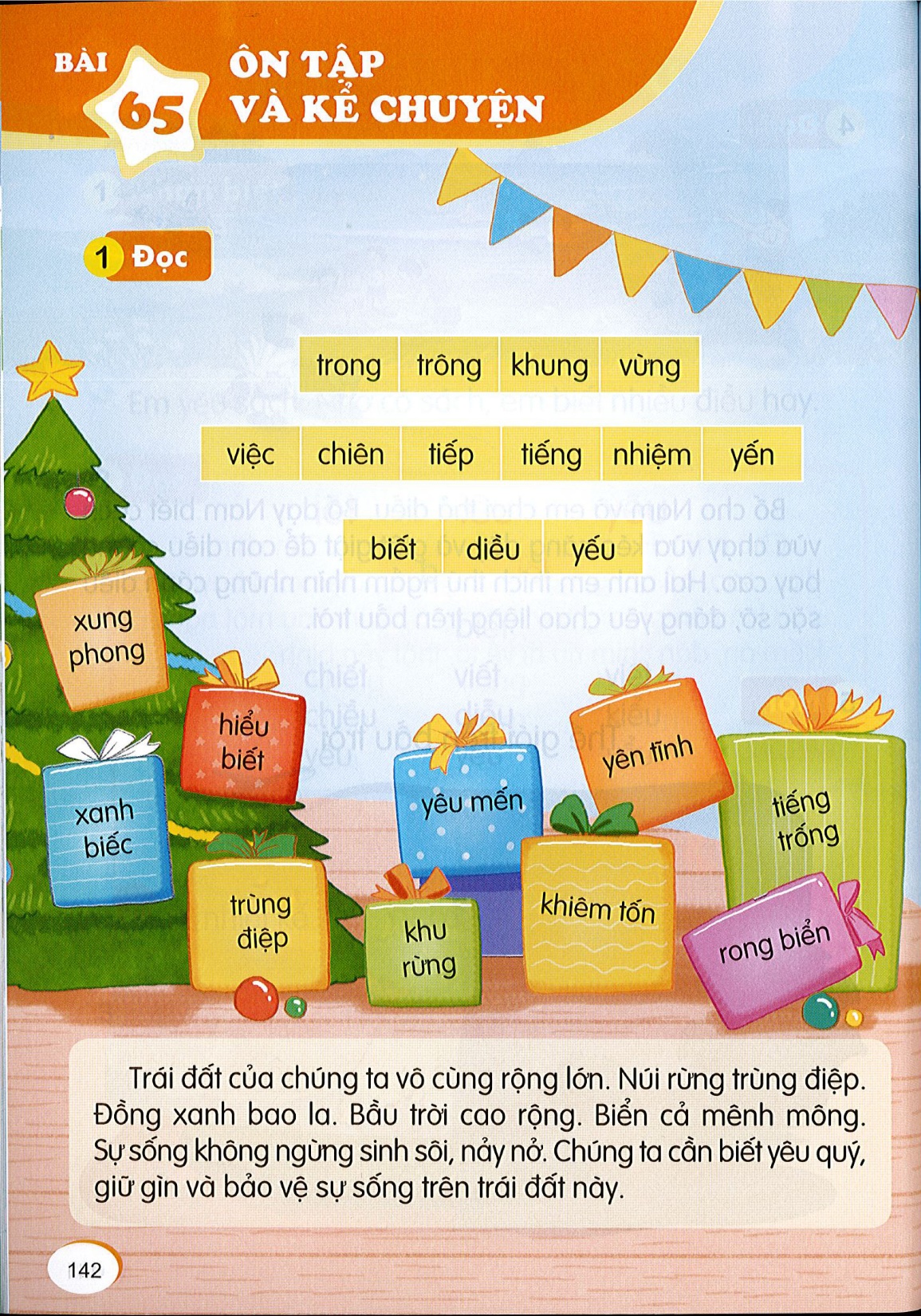 Đọc sách nhé!
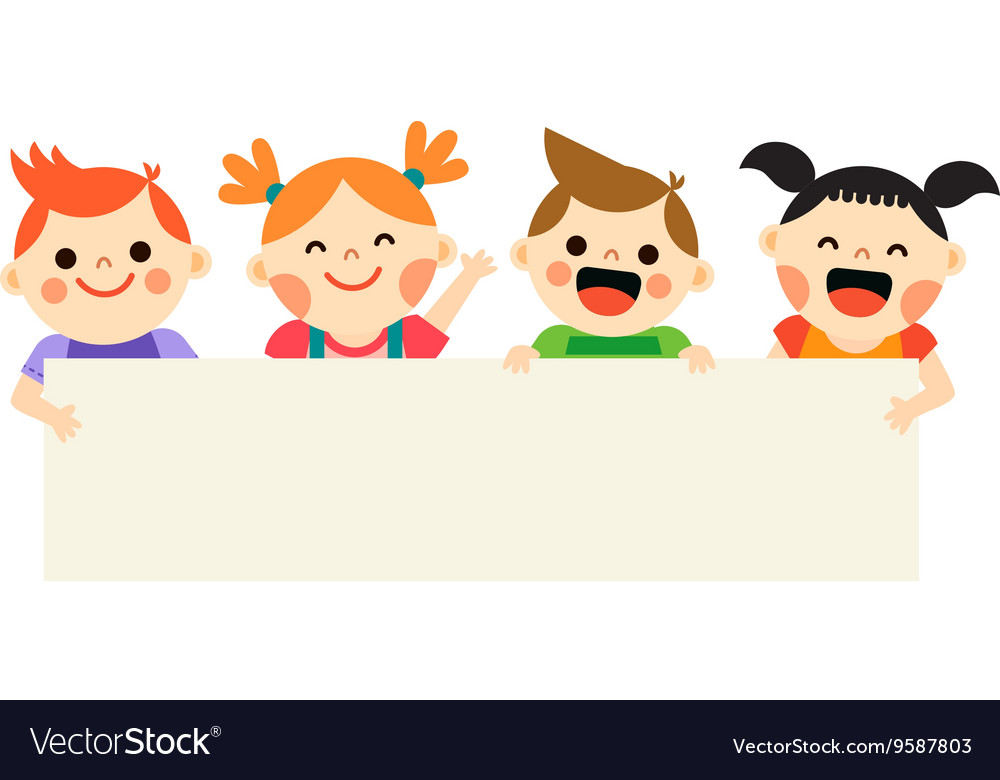 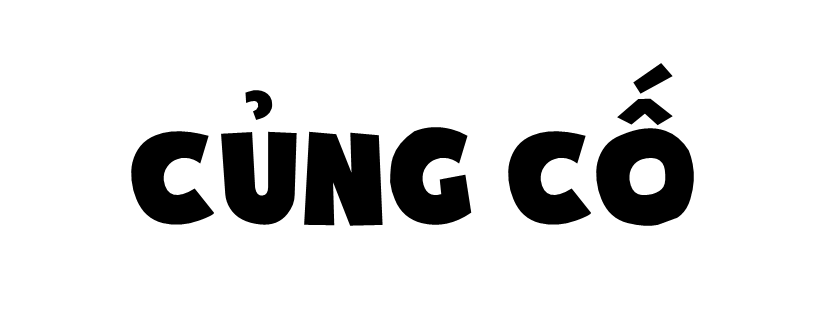 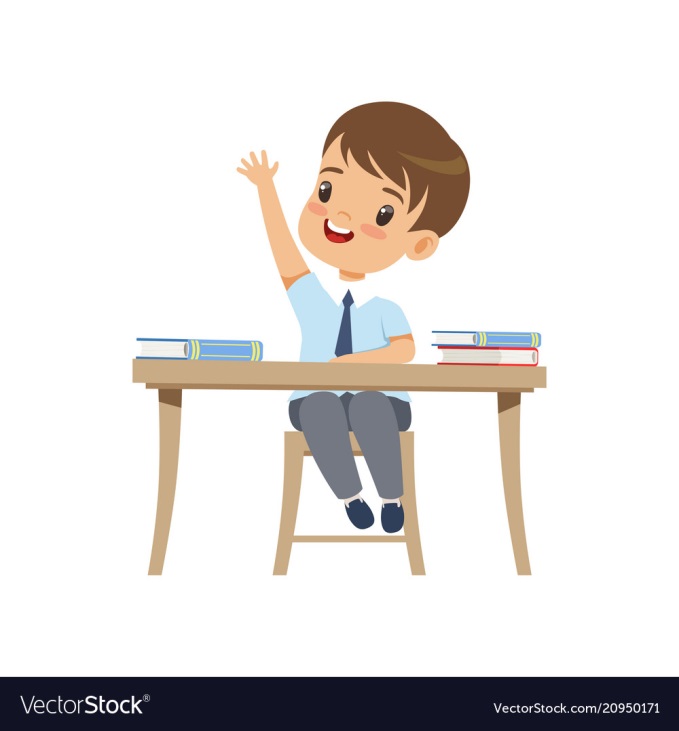 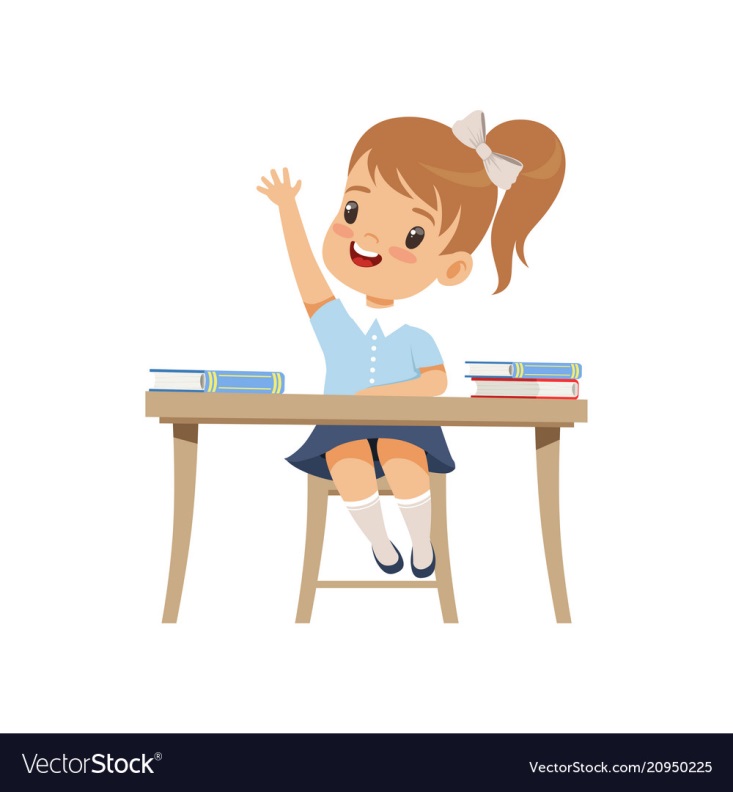